Cola lip balm
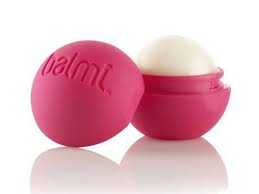 Cola lip balm
We have decided to develop a new lip balm.
We will call it Cola.
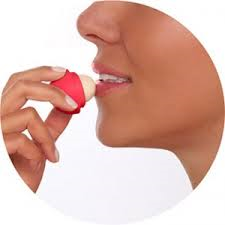 We believe this product will be popular with middle-aged women.
It will be packed in a small plastic container.The container will be in bright colours.We will sell it in supermarkets.
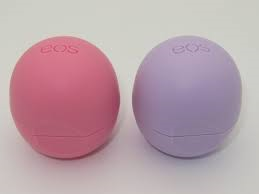 We will advertise our product on television because then many people will see it.
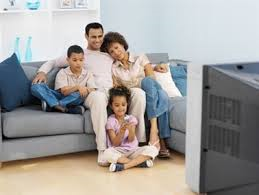 The first time you buy our product you will get a free gift!!
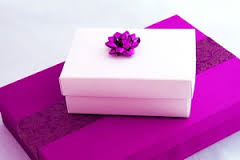 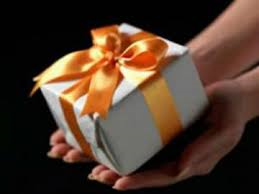 Made by: Korina B. & Anita U.
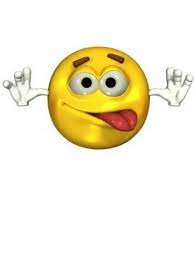